CHESS-2 BUG REPORT
Power Supply On: 0.232 A
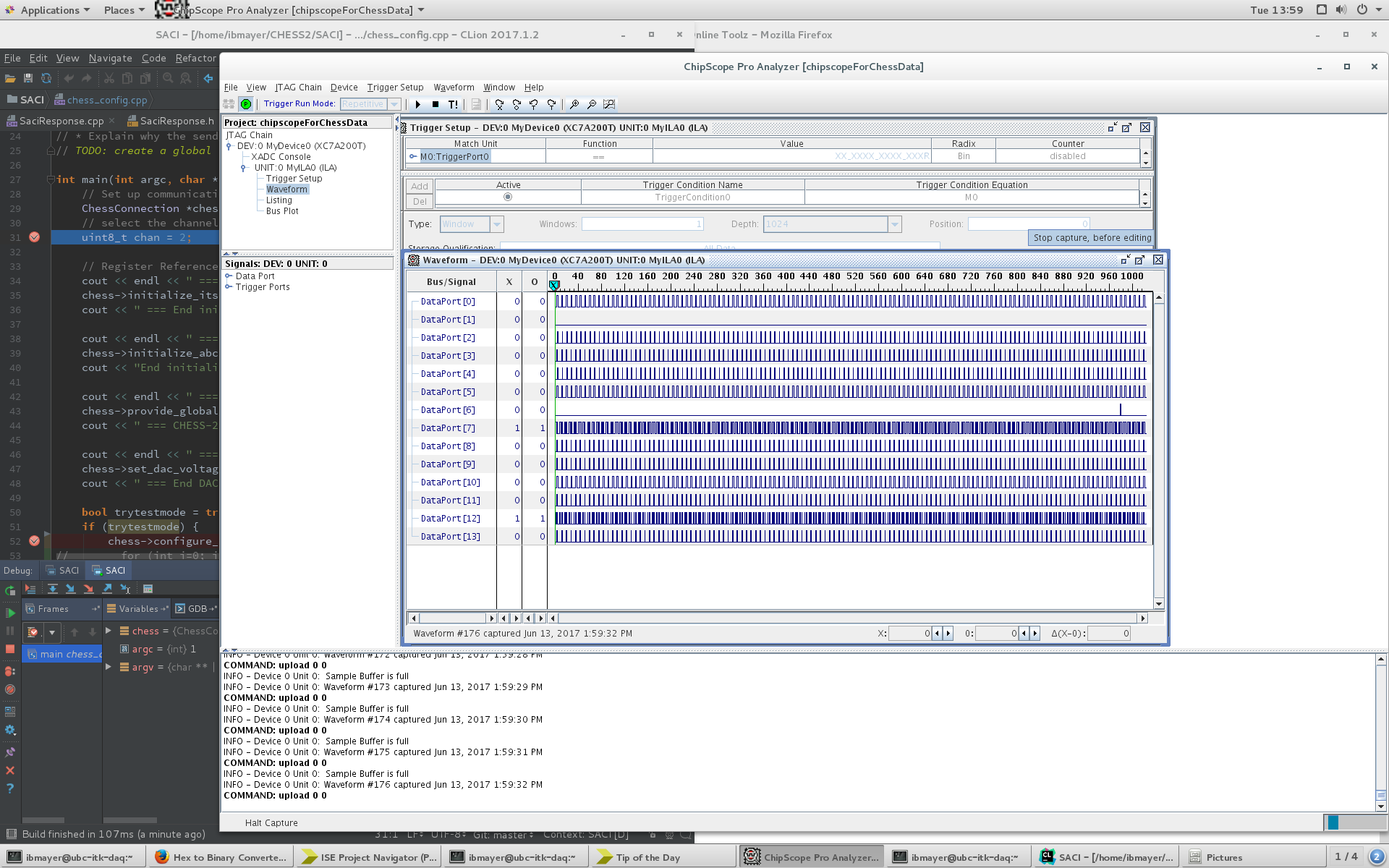 Provide Global Reset: 0.351 A
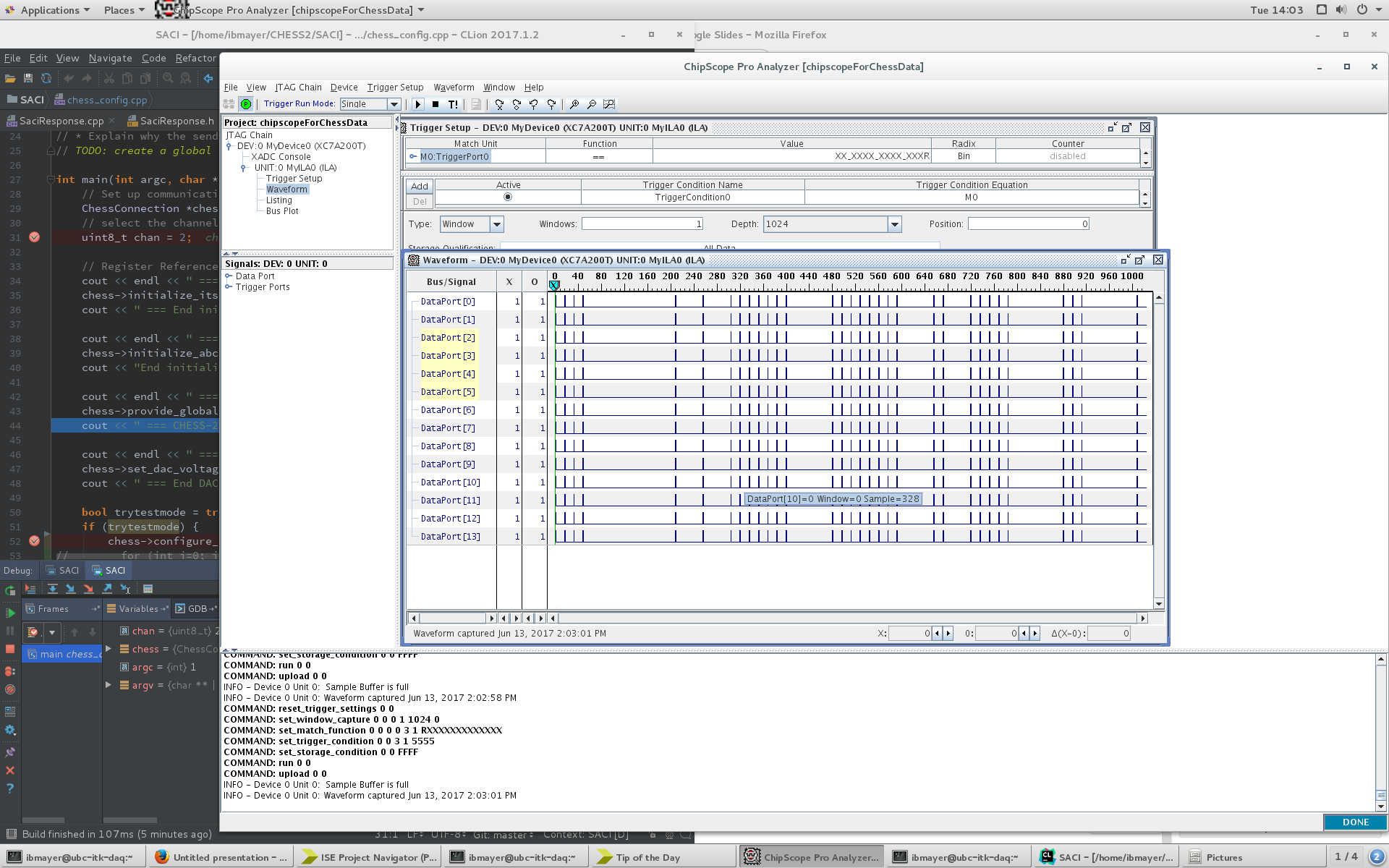 Set DAC Voltages: 0.837 A
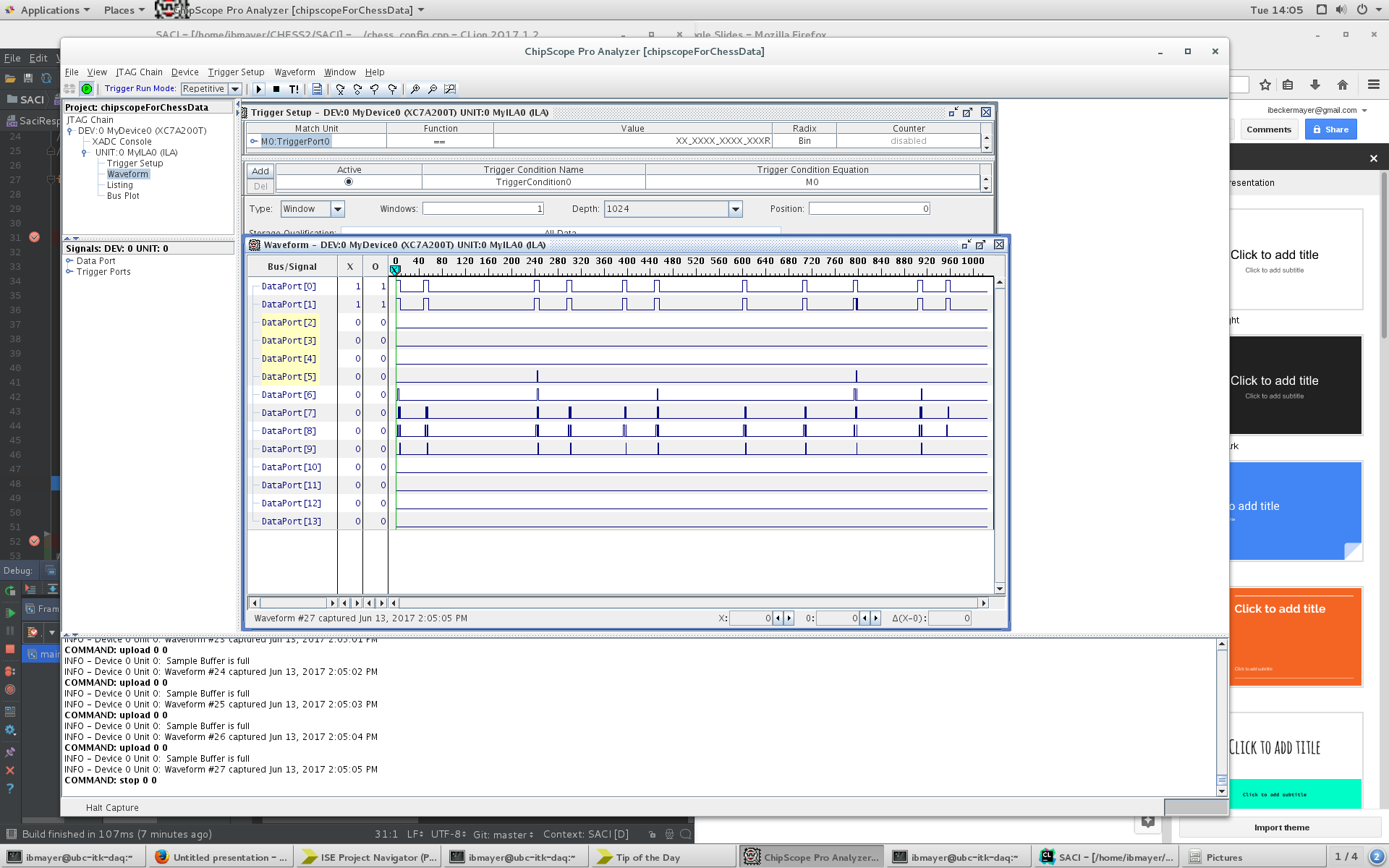 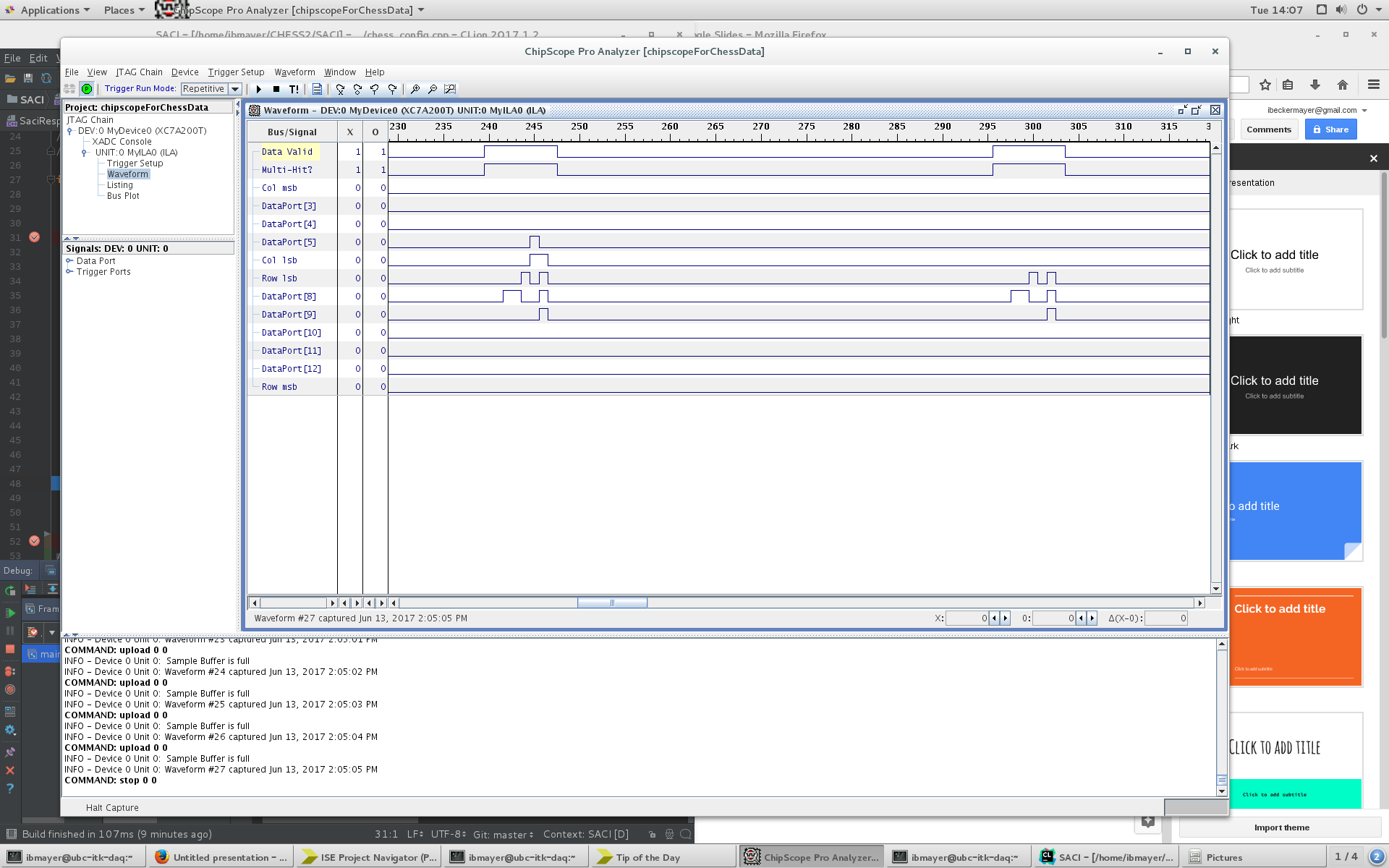 Enable Comparator on All Pixels: 0.758 A
All Data goes to zeroes, which is what we expect
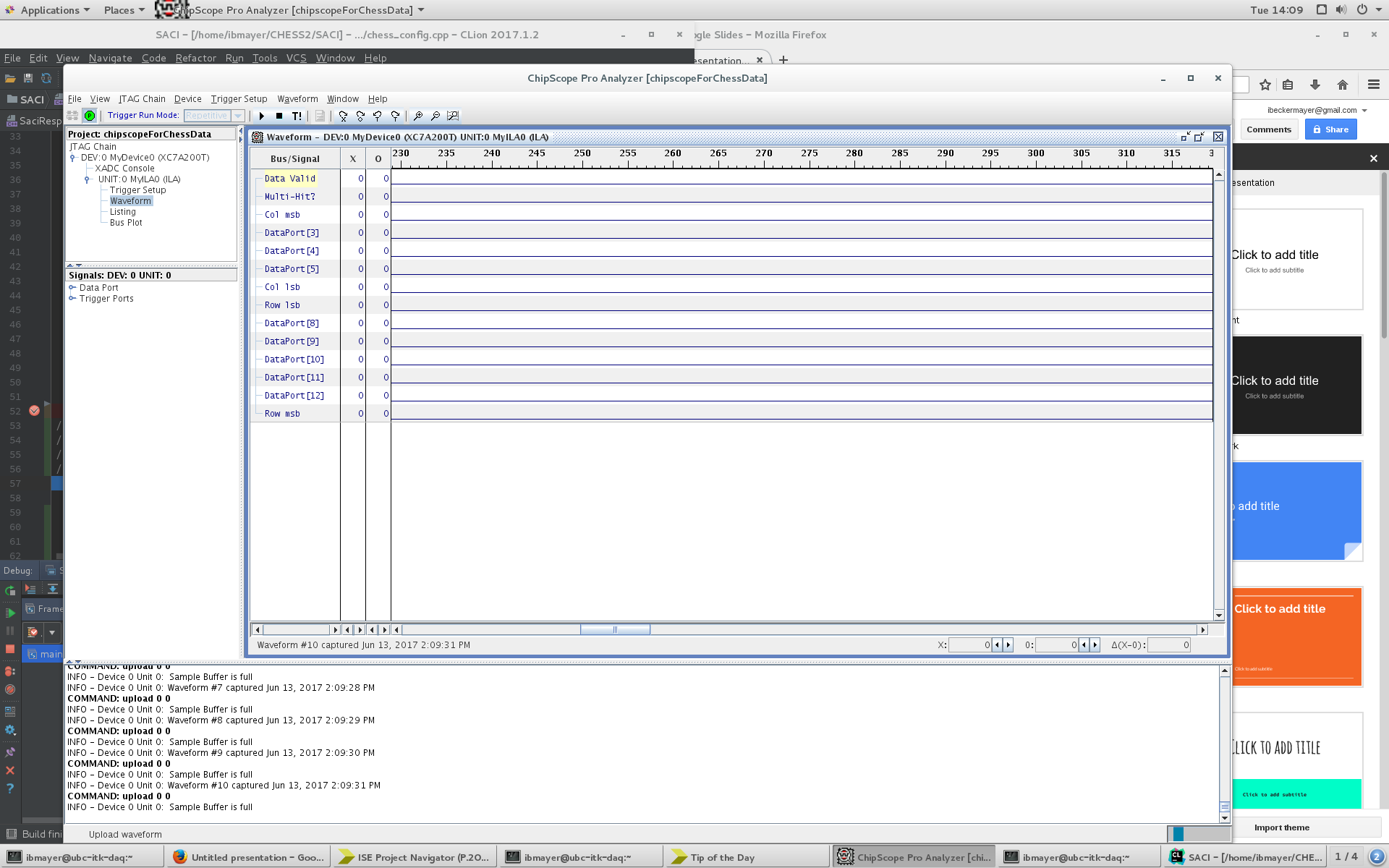 Enable Test Mode: 0.758 A
However, test mode doesn’t appear to work
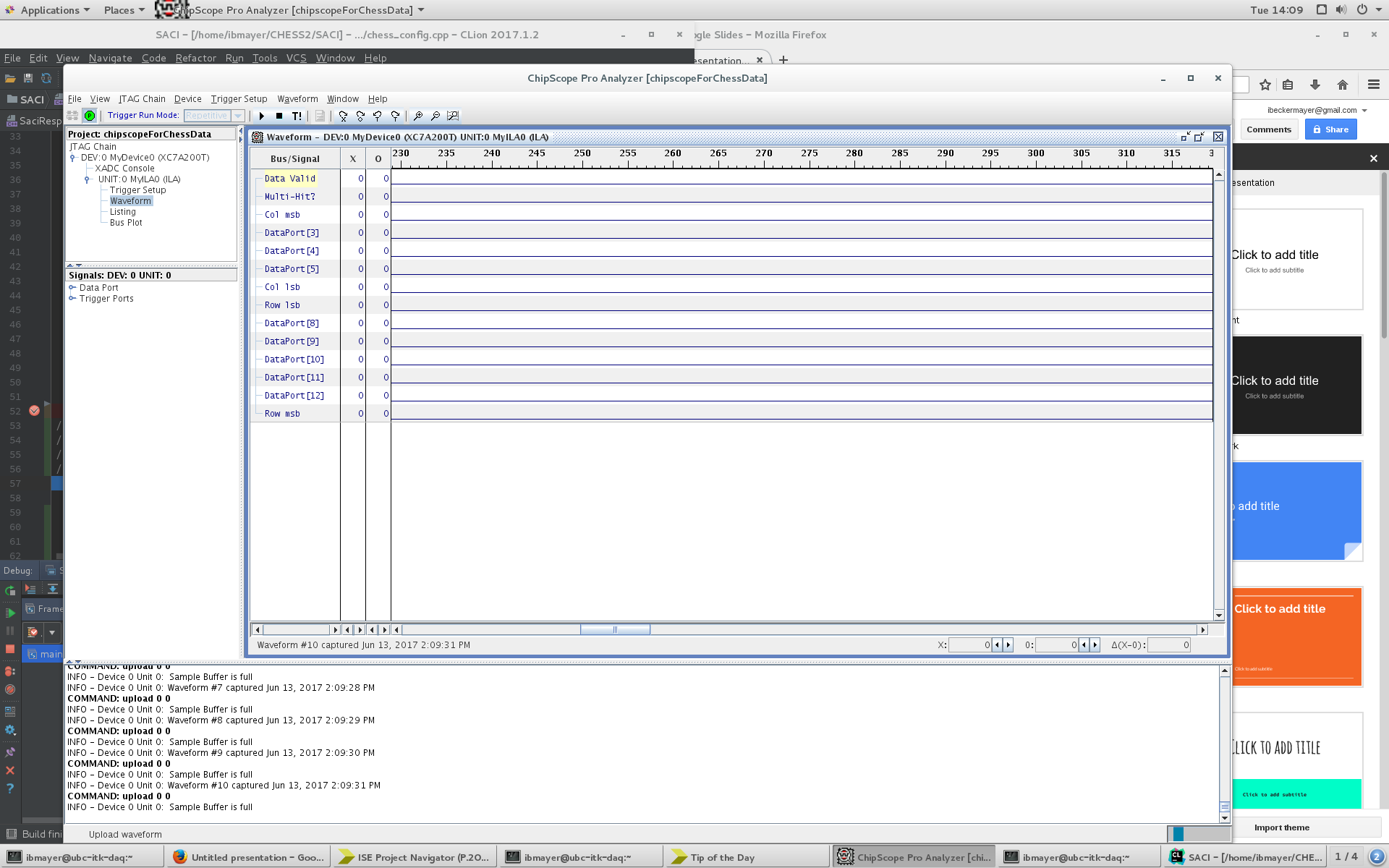 Disable Comparator on All Pixels: 0.830 A
If we disable comparators, we begin to get back data
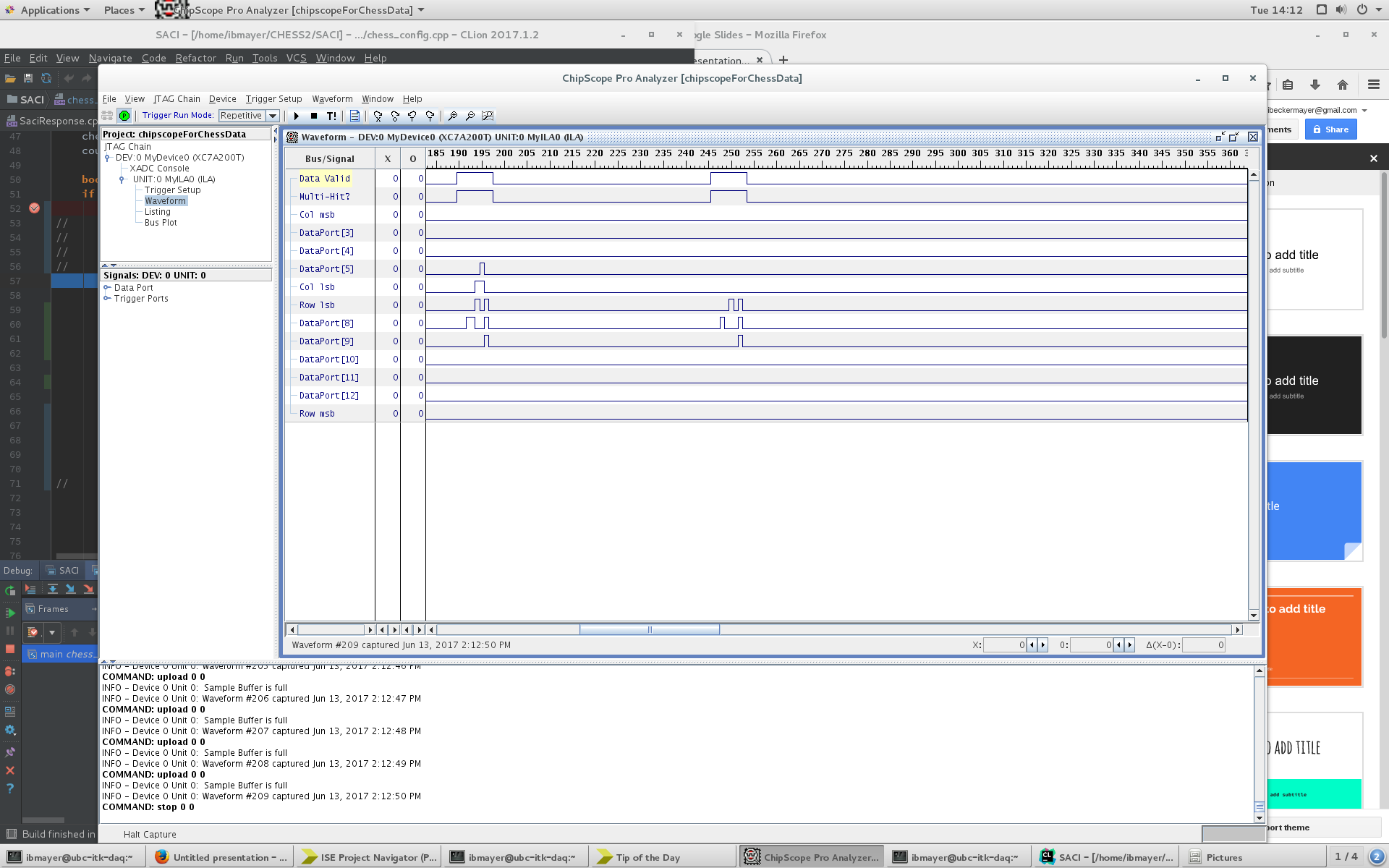 Enable Test Mode: 0.775 A
Row 0 gets “hits”, multi-hit is always valid which isn’t supposed to happen, column data is random (should be 0); also hits not on every ‘event’
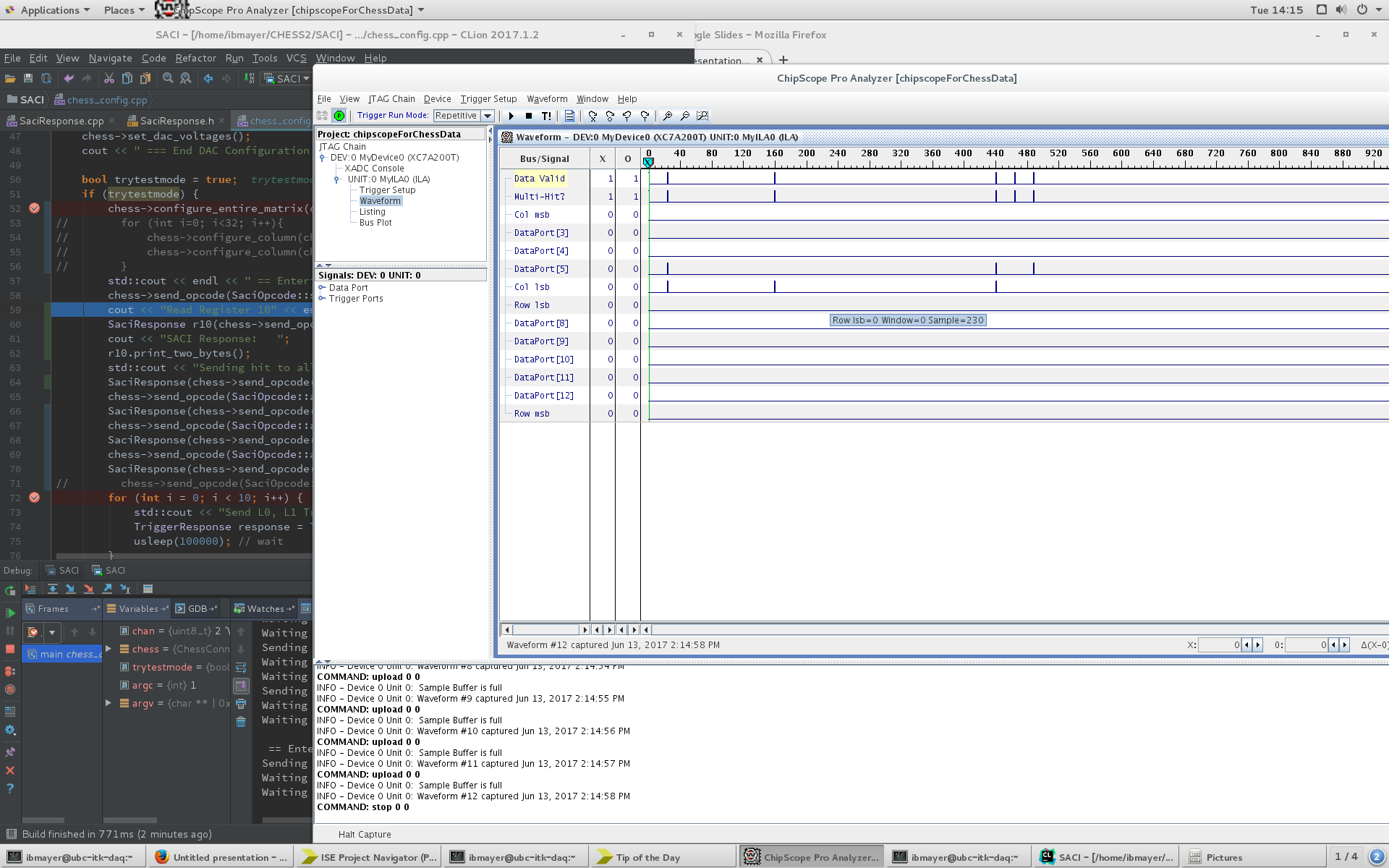 Test Mode Enable Row 3
Row data is correct, column data is still bad and multi-hit is still on
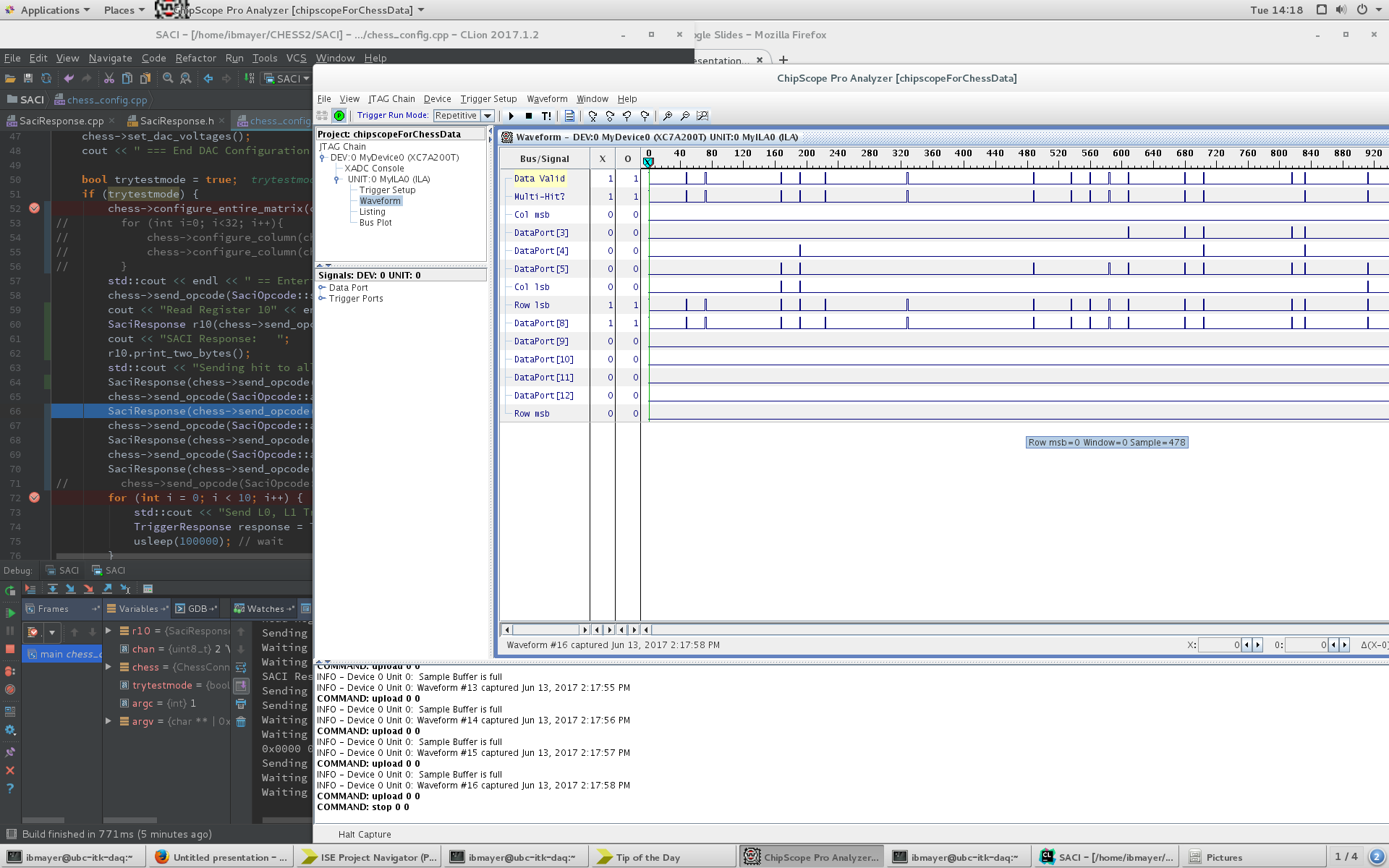 Test Mode Enable Row 4
It looks like rows can be selected, however other data is wrong
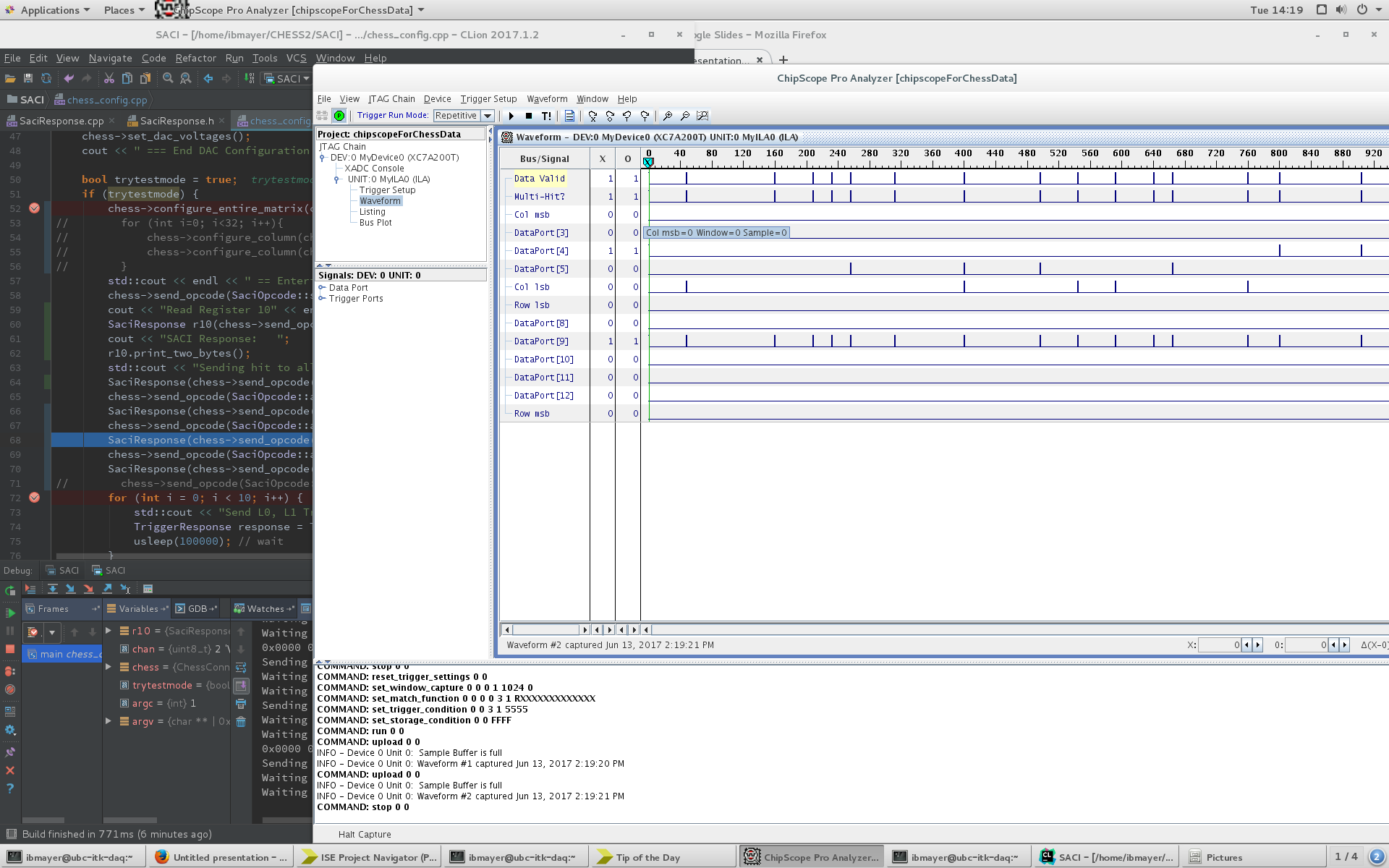 End Test Mode: 0.843 A
Random data again
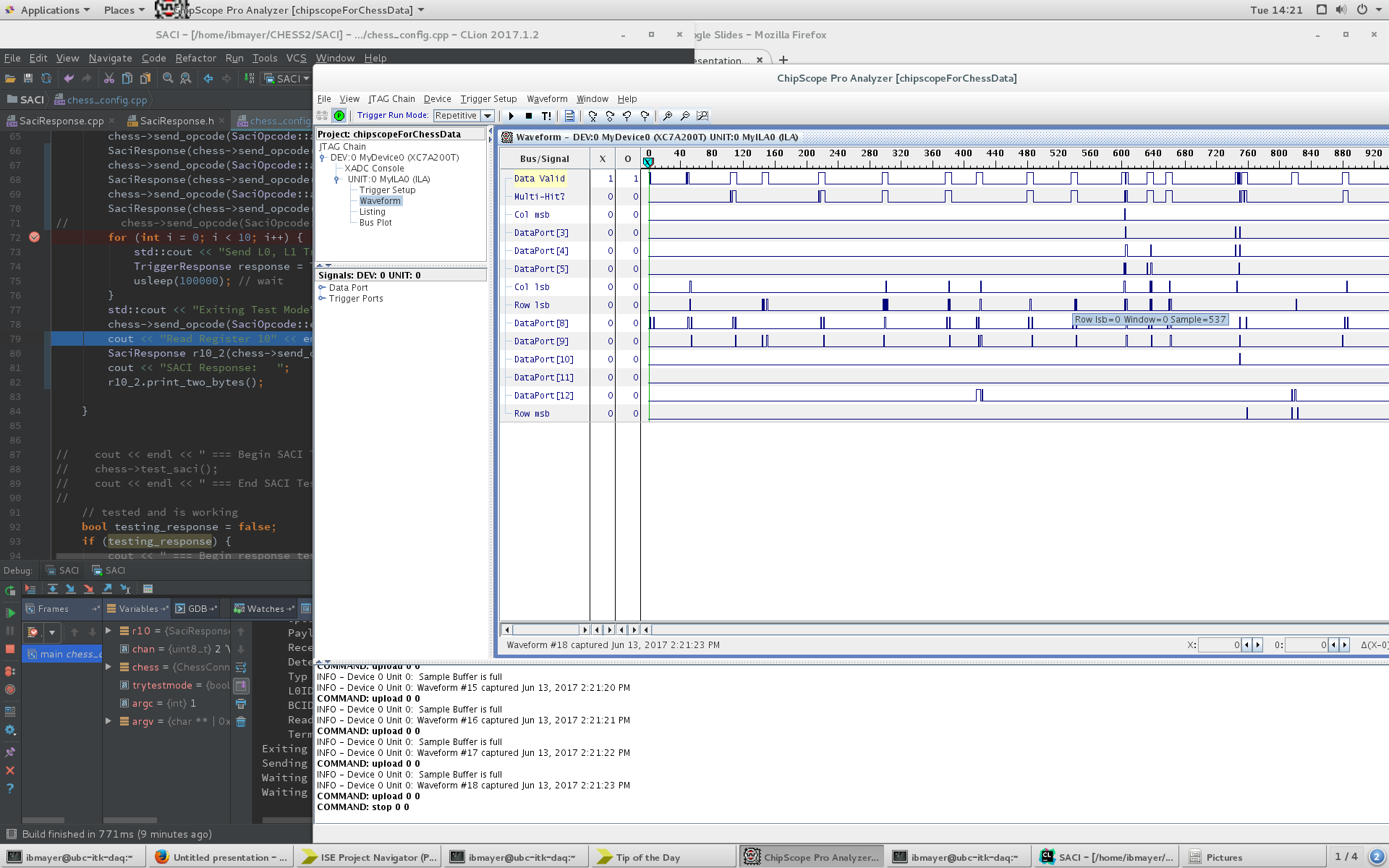 Disabling Rows Sequentially
Data begins being picked up by the chipscope after 66 rows have been disabled
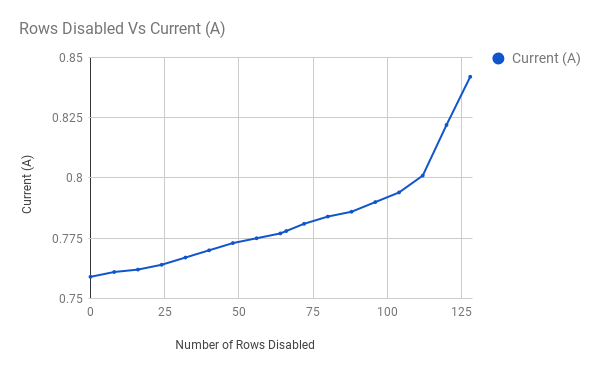